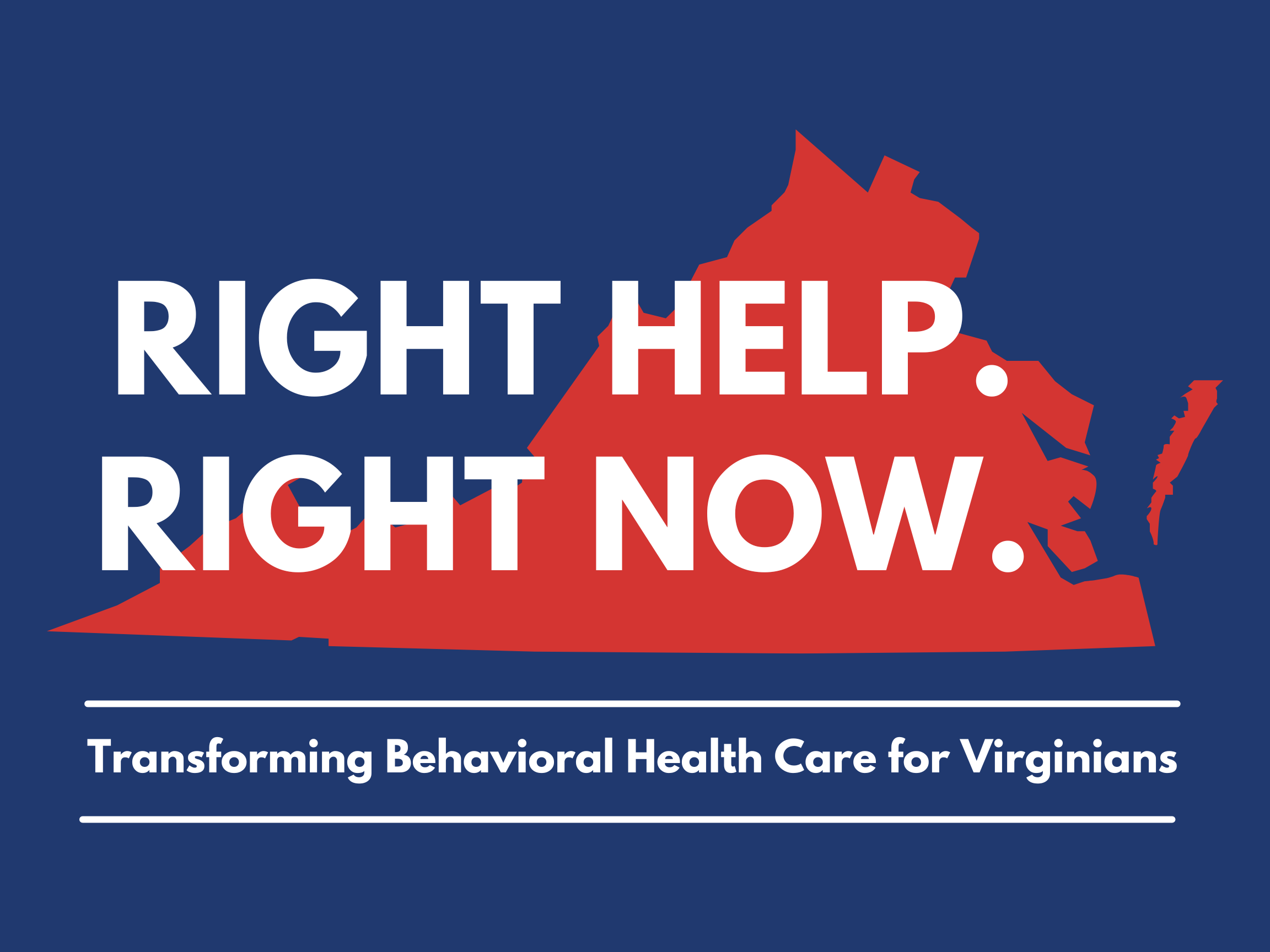 Alexis Aplasca, MD
Senior Clinical Advisor, Behavioral Health Transformation
Office of the Secretary of Health and Human Resources
2025 Vision for Behavioral Health in the Commonwealth
All Virginians will…

… be able to access behavioral health care when they need it, 

... have prevention and management services personalized to their needs, particularly for children and youth,

… know who to call, who will help, and where to go when in crisis, and 

… have paths to reentry and stabilization when transitioning from crisis
Source: VA HHR
The Plan builds on the Commonwealth’s progress across several initiatives
2016
2017
2018
2019
2020
2021
2022
91%
of individuals participating in PSH remained stably housed after transition2
Permanent Supportive Housing Plan (PSH)
System Transformation, Excellence and Performance (STEP-VA)
Addiction Recovery Treatment Service (ARTS)
of current BRAVO Phase 1 services adoptedby Managed Care Organizations (MCOs)
Medicaid  Expansion
100%
Project BRAVO1
91%
988 roll-out
in-state call answer rate following 988 roll-out3
1.	Consists of the implementation of fully integrated behavioral health services that provide a full continuum of care to Medicaid members; DMAS Viginia.gov
2.	Referring to the population served by PSH: Permanent Supportive Housing: Outcomes and Impact – November 2022 (virginia.gov)
3.	DBHDS data, received November 28, 2022
The Plan builds on the Commonwealth’s progress on the Developmental Disabilities system transformation
2012
2014
2015
2016
2019
2020
2023
93%
of individuals residing in training centers transitioned to the  community1
Robust community integration of individuals with developmental disabilities
Closure of the state-operated training centers
increase in waiver slots since 20162
87%
Waiver Management System
HCBS DD Waiver Redesign
Quality Management System Implementation
89%
Exit of the DOJ SA
Compliance with the DOJ Settlement Agreement3
1.	Referring to the ID/D population residing in state operated training centers in 2012 to the current census at Southeastern Virginia Training Center. DBHDS data, received February 24, 2023 
2.	Referring to the ID/D population served through the 1915(c) Home and Community Based Waivers. DBHDS data, received February 24, 2023
3.	DBHDS data, received December 7, 2023, not considered a formal court ruling
Development of the Right Help, Right Now Plan
Developed through extensive stakeholder engagement, quantitative and qualitative analysis to establish the current-state fact base, and a review of best practices across US states
The Office of the Secretary of Health and Human Resources (HHR) developed, deployed, and analyzed over 2,800 responses to surveys on the citizen experience with the behavioral health system
Facilitated regional meetings with ~40 stakeholder groups across Virginia to understand the experiences of individuals who interact with the behavioral health system across various stakeholder groups
These groups included family, caretaker, school-based, law enforcement, and nonprofit groups as well as payers across the public and private sectors. 
Further sources of insight included:
Expert interviews
Analyses of behavioral health access, outcomes, and resources data from Virginia and across the U.S.
Review of other state best practices (e.g., Arizona’s CrisisNow model)
Survey Results
Quantitative Questions
How satisfied are you with the overall availability of services in your community or geographic area?
How easy is it to “navigate” the system or learn how to access the services you need?
Free Form Questions
“Barriers” may be issues or problems that prevent you from using a service or using it fully.
What are the barriers to your community receiving high-quality, effective, and accessible
services?
A service gap exists when there is a difference between what you expect from the system and what services are actually provided. What are the gaps in services (e.g., workforce challenges, quality of services, limited number of providers) in your community or geographic area for services?
How can services be improved in your community?
What does your community have that is working well and could be replicated in other areas?
Share a first-hand account of when the system worked well.
Share a first-hand account of when the system did not work well.
6
The majority of respondents across surveys are dissatisfied with BH services available in their area
Survey Question: How satisfied are you with the overall availability of services in your community or geographic area?
100% =
1,129
451
858
115
277
Extremely Satisfied
Somewhat Satisfied
Neither dissatisfied nor satisfied
Somewhat Dissatisfied
Extremely Dissatisfied
Adult BH
Child BH
Developmental Disabilities
Substance Use Disorders
Forensic Services
Source: Virginia HHR BHJ Services Survey, launched November 9, 2022, results as of November 30, 2022
The majority of respondents across surveys are dissatisfied with their access to BH services
Survey Question: How easy is it to “navigate” the system or learn how to access the services you need?
100% =
1,129
451
858
115
277
Extremely Easy
Somewhat Easy
Neither difficult nor easy
Somewhat Difficult
Extremely Difficult
Adult BH
Child BH
Developmental Disabilities
Substance Use Disorders
Forensic Services
Source: Virginia HHR BHJ Services Survey, launched November 9, 2022, results as of November 30, 2022
The Right Help, Right Now Plan is founded on six pillars
An aligned approach to BH that provides access to timely, effective, and community-based care to reduce the burden of mental health needs, developmental disabilities, and substance use disorders on Virginians and their families
5: We must make the behavioral health workforce a priority, particularly in underserved communities
4: We must provide targeted support for substance use disorder (SUD) and efforts to prevent overdose
3: We must develop more capacity throughout the system, going beyond hospitals, especially to enhance community-based services
1: We must strive to ensure same-day care for individuals experiencing behavioral health crises
2: We must relieve the law enforcement communities’ burden while providing care and reduce the criminalization of behavioral health
6: We must identify service innovations and best practices in pre-crisis prevention services, crisis care, post-crisis recovery and support and develop tangible and achievable means to close capacity gaps
Source: VA HHR
[Speaker Notes: Improvements to waiver administration system: $0.5M
Fund 500 additional DD waiver slots: $15.1M
Increase rates for personal care, respite, and companion services: $41.6M2]
Solutions to the Commonwealth’s Behavioral Health crisis benefit from a system-wide perspective
Continuum of Behavioral Health Care
Pre-crisis prevention services
Crisis care
Post-crisis recovery and support
Inpatient care
Emergency department
Long-term services 
Wraparound services, including supportive housing and employment
Services
Community services
Alternative custody/ transportation
Residential care
Populations
General  Pop
Severe Mentally Ill (SMI)
Developmental Disabilities (DD)
Children/ Youth
Forensic
Substance Use Disorder (SUD)
Outcomes
Recovery
Resilience
Community Integration
Right help, right now
Community Services Boards (CSBs)
Private providers
MCOs
Schools and colleges
988 call centers
Mobile crisis teams 
Crisis receiving centers
Law enforcement
Emergency Custody Order
Temporary Detention Order
Public and private    hospitals
Private providers
CSBs
Private providers
MCOs
Families and community
Providers/options
Source: VA HHR: DBHDS
Mental Health America ranks Virginia 48th out of 50 states for Youth Mental Health
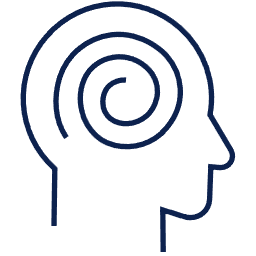 Worsening
US Average
2022
2023
Mental Health America, Youth Mental Health rankings
2022
2023
Virginia Average
Improving
st
21
Worse
Better
Prevalence measures
Virginia Youth with…
2022 Rank1
15.1%
16.4%
Worsening in US and VA
At least one major depressive episode (MDE)
15.6%
19.6%
4.1%
6.4%
Substance use disorder
3.7%
7%
10.6%
11.5%
Severe MDE
15.7%
13%
60.3%
59.8%
Access barrier measures
MDE who did not receive mental health services
55.2%
60.2%
Worsening in VA
8.1%
10.3%
Private insurance that did not cover mental or emotional problems
17%
6.4%
48
th
//
2023 Rank2
65%
0%
Youth Ranking 2022, Mental Health America based on 2018-2019 data
Youth Ranking 2023, Mental Health America based on 2019-2020 data
Mental Health America ranks Virginia 22 out of 50 states for Students (K+) Identified with Emotional Disturbance for an Individualized Education Program
Challenges and Disparities
Resource Gap: Insufficient resources for schools and teachers may hinder support for students with mental health conditions.
In 2019-2020, 291,261 disciplinary removals for students with emotional disturbance, totaling 0.84 removals per student with ED.
Average removal rate for all disabilities is 0.22 per student, highlighting the need for targeted intervention.

Addressing Trauma and Mental Distress
Resource Allocation: Schools require adequate resources to address trauma and mental distress among students.
Holistic Approach: Addressing mental health proactively benefits both students and the broader community.

 Collaborative efforts between educators, policymakers, and communities are vital for creating positive change in the education system.
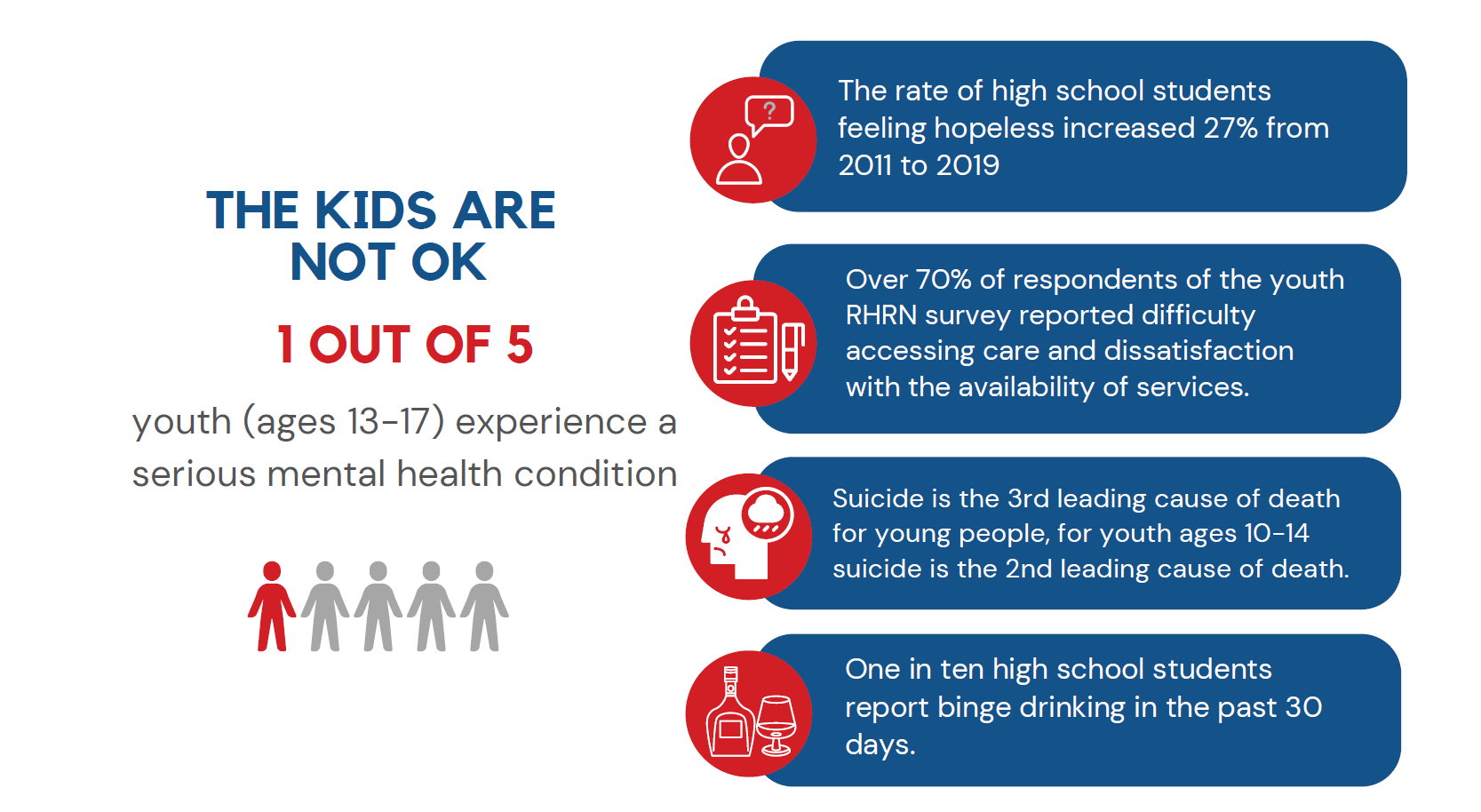 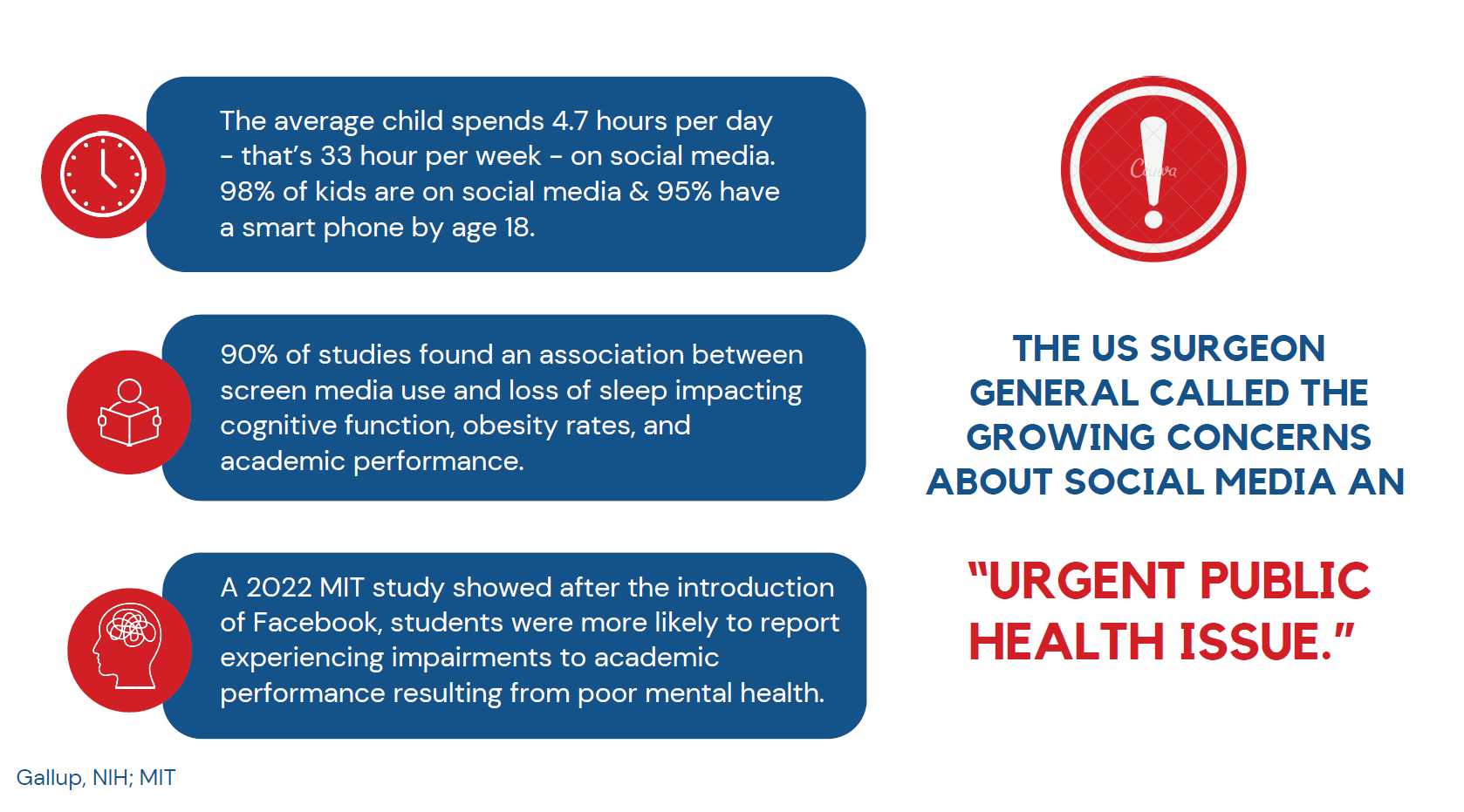 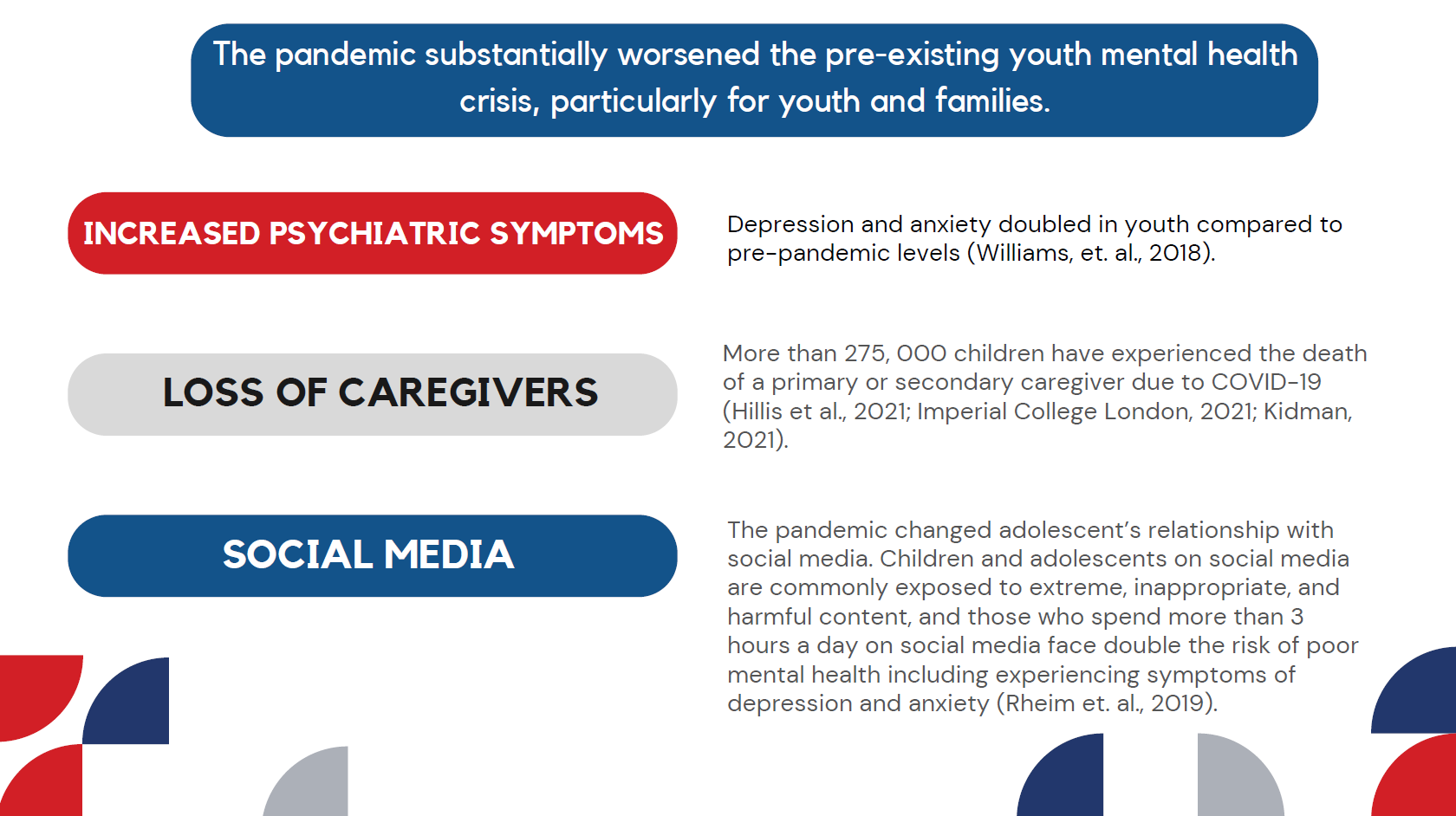 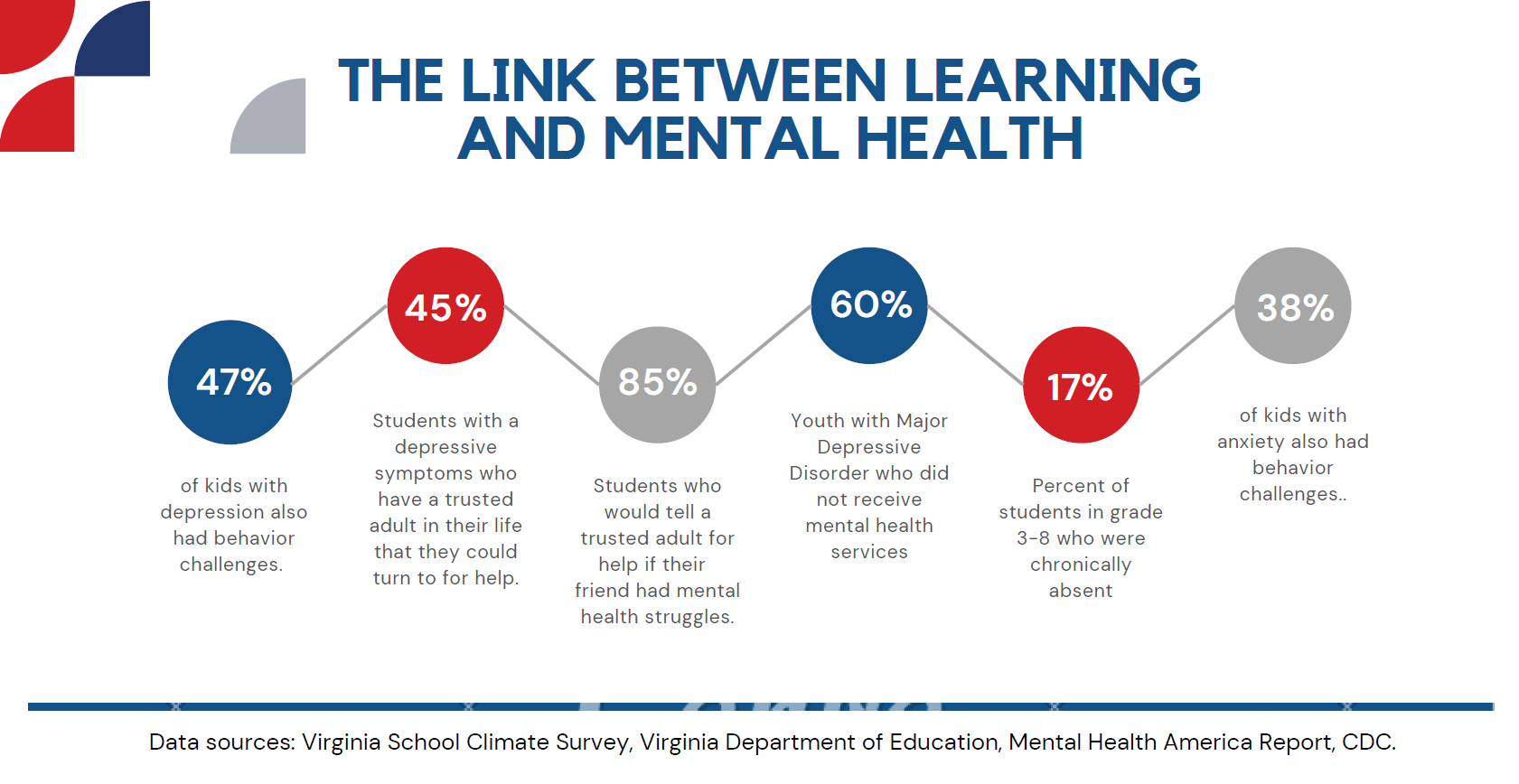 Youth with disabilities and co-occurring mental illness are disproportionately impacted
Co-occurring mental disorder in children and adolescents with ID/IDD are common and persistent across the lifespan.
Only 1 in 10 children and adolescents with co-occurring mental disorders receive specialized mental health services.
Co-occurring mental disorders in children and adolescents with ID/IDD are more predictive of major restrictions in educational and vocational participation and social inclusion than the severity of the ID/IDD.
Mental well-being of parents of young people with ID/ IDD is more strongly influenced by the severity of their children’s co-occurring mental disorder than by the severity of the children’s ID/IDD.
Munir ,K. Curr Opin Psychiatry. 2016 Mar; 29(2): 95–102.
17
[Speaker Notes: Targeted interventions and programs and policies that ensure receipt of mental health screening, care, and support services could help reduce mental distress among adults with disabilities.]
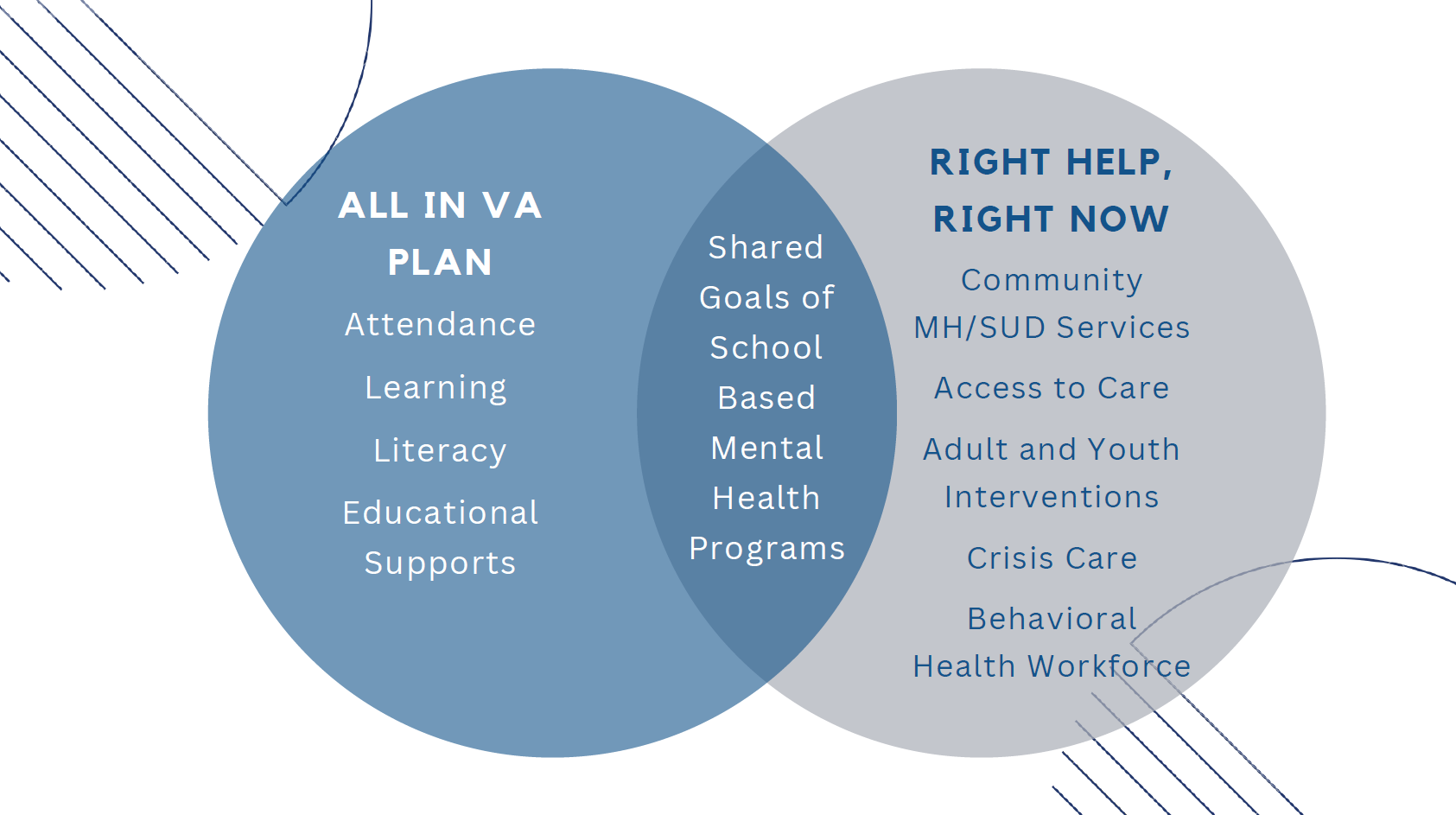 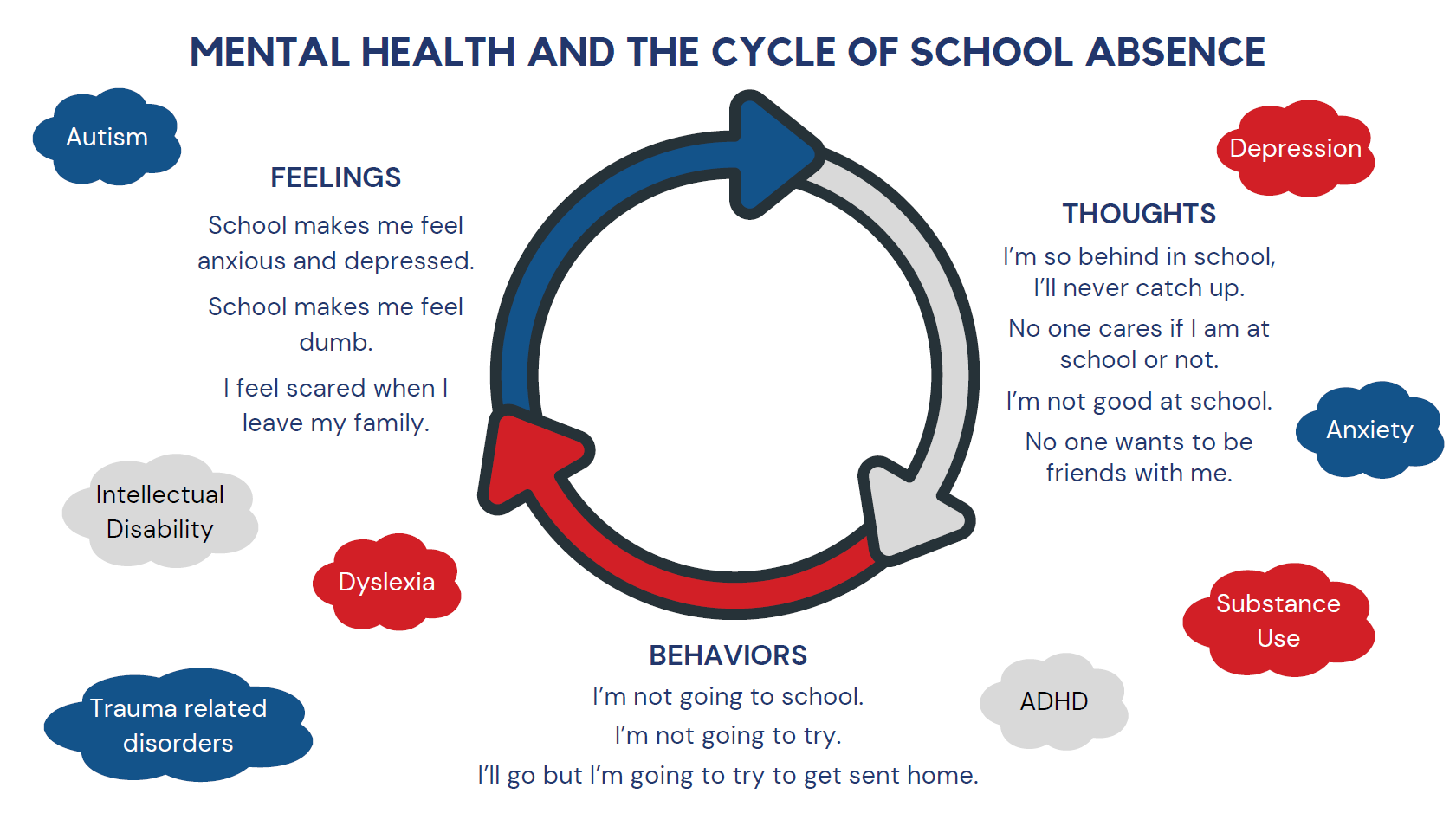 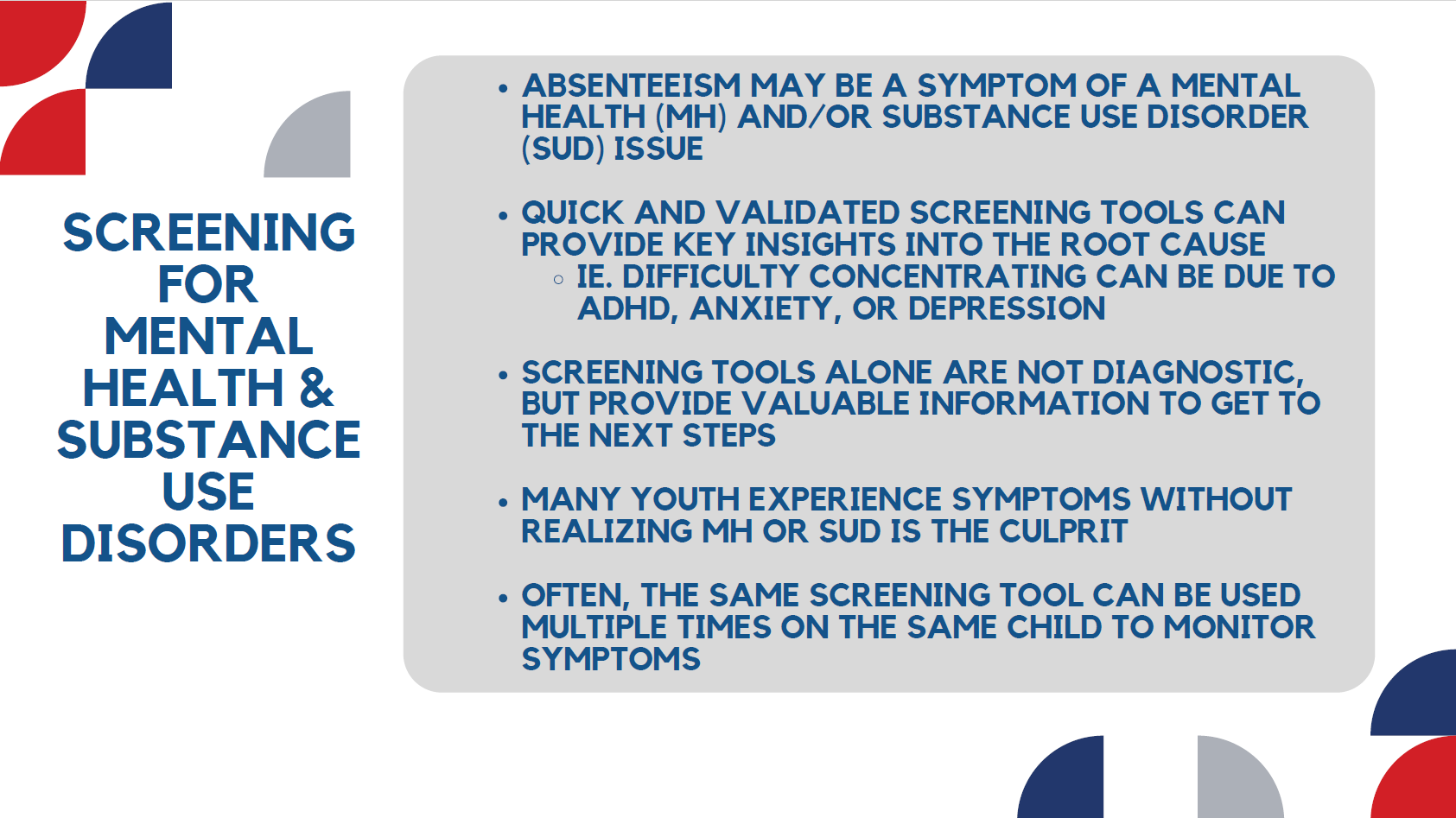 20
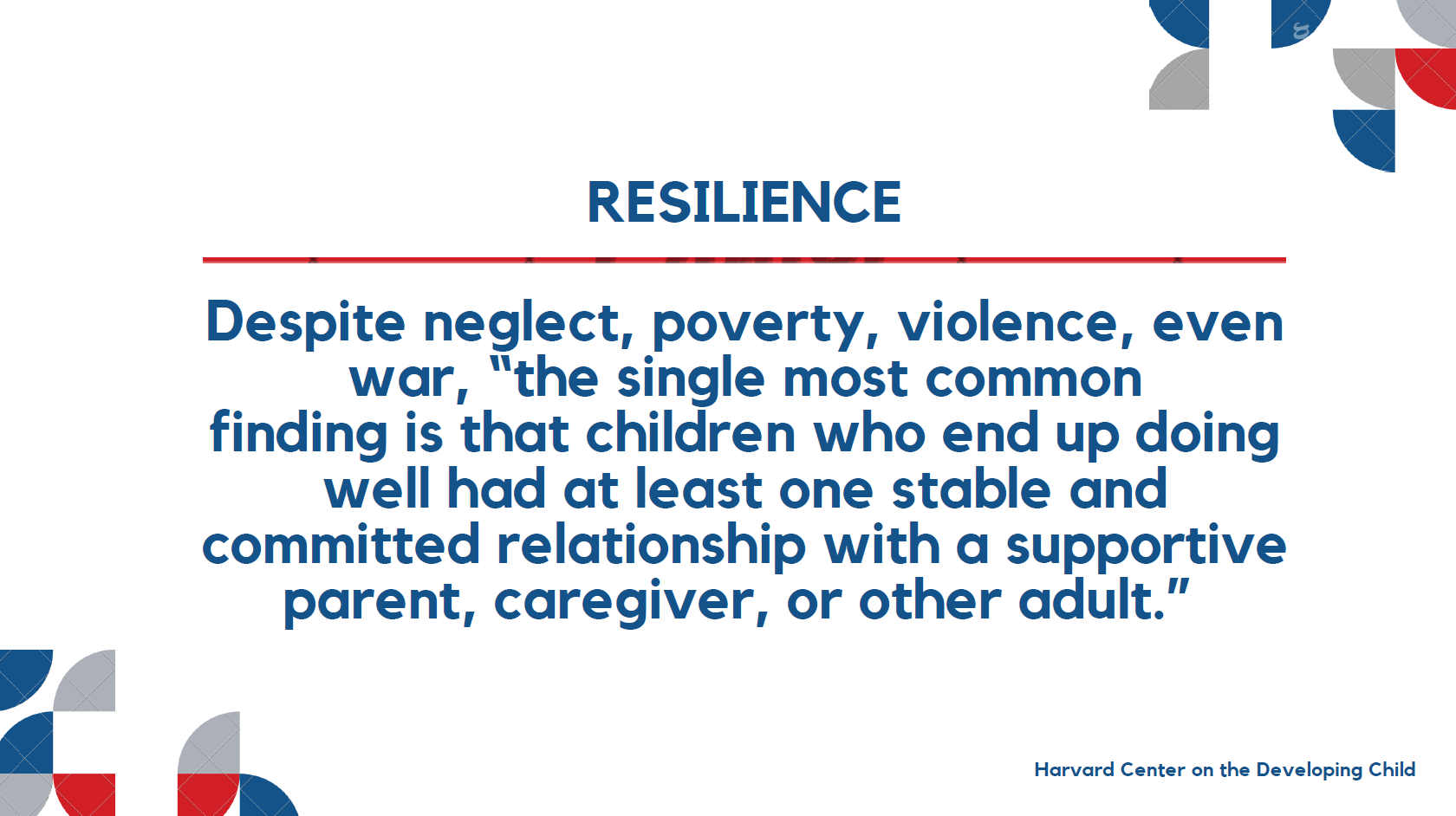 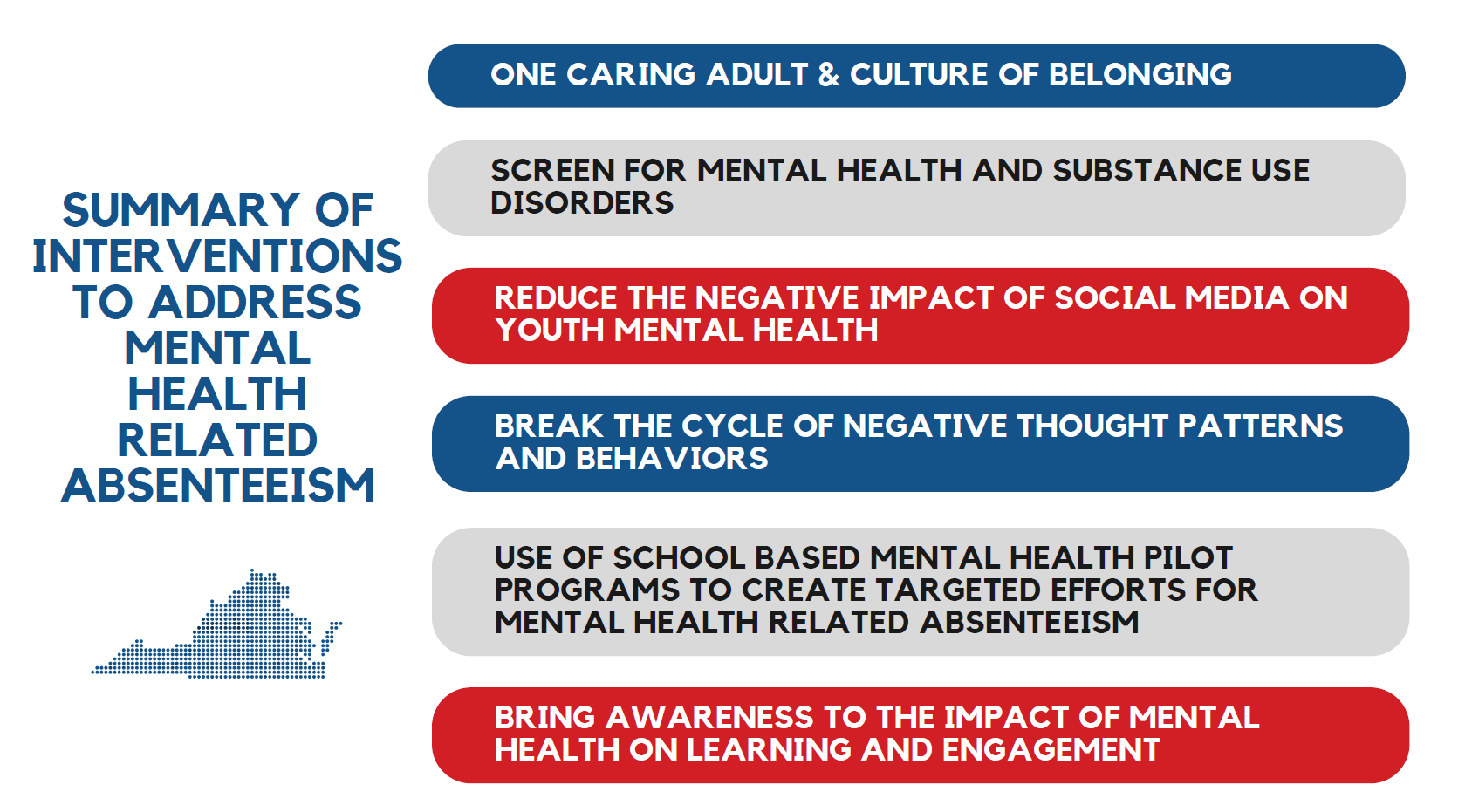 Looking forward
Targeted initiatives for youth mental health in the community, schools, and at home
Expanded public-private partnerships
Increased resources for schools and continued integration with the ALL In Virginia Plan
Addressing the impact on screen use and social media on youth mental health and school engagement
Efforts to expand and support the behavioral health workforce
Build out of community based services and integrated care
23